Сверление отверстий в деталях из древесины
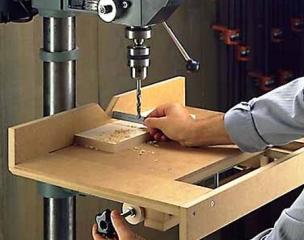 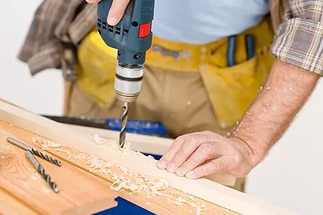 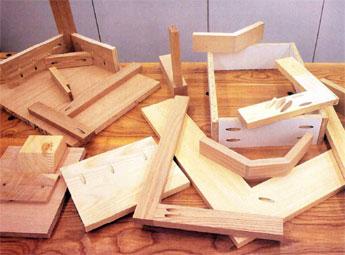 Цель:
Создание условий для 
приобретения 
учащимися знаний о 
технологии сверления 
в деталях из древесины
Сверление –
это технологическая операция получения отверстия с помощью сверла, путем снятия стружки.
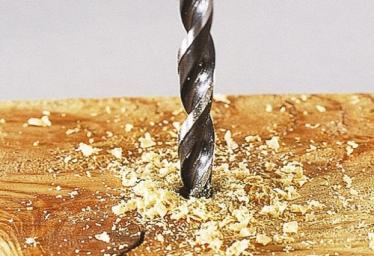 Отверстия-
углубления в деталях любой формы в поперечном сечении
Виды отверстийпо форме
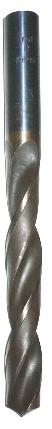 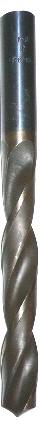 Виды отверстийпо глубине
Глухое
Сквозное
Спиральное сверло с направляющим центром
центр
хвостовик
Спиральные канавки
Режущая кромка
Центровое перовое сверло
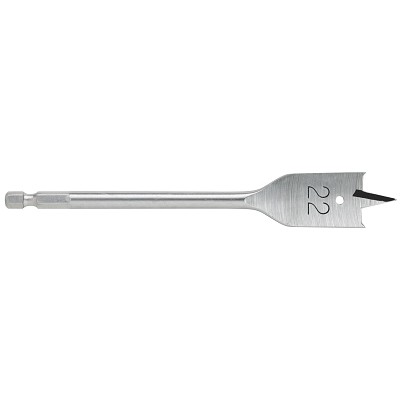 Хвостовик
Подрезатель
Центр
Режущая кромка
Винтовое сверло
Шнековое сверло
Виды сверл.
для точного сверления поперёк волокон древесины
для сверления неглубоких отверстий большого диаметра
для сверления глубоких отверстий
Виды сверл.
для  сверления вдоль волокон древесины
Спиральное сверло
Ложечное сверло
Хвостовик
Режущая кромка
Спиральное сверло
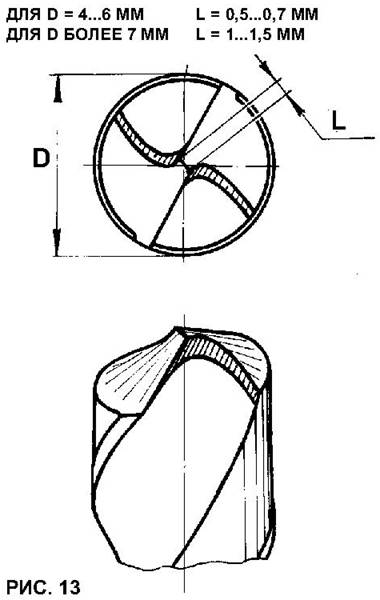 Режущая кромка
хвостовик
Спиральные канавки
Режущая кромка
Элементы сверла.
для крепления в патроне
для подрезания волокон древесины
для вывода стружек
Ручные  инструменты для сверления
Дрель с открытой передачей
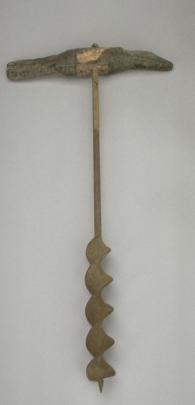 Коловорот
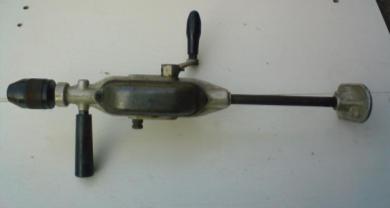 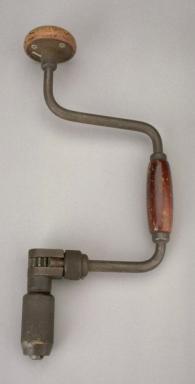 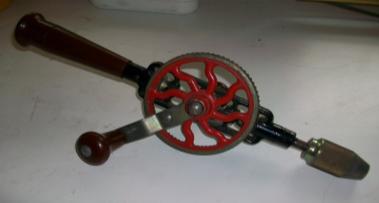 Дрель с закрытой передачей
Буравчик
Коловорот
патрон
рукоятка вращения
упор
сверло
Дрель
рукоятка захвата
упор
патрон
рукоятка вращения
Приёмы сверления коловоротом
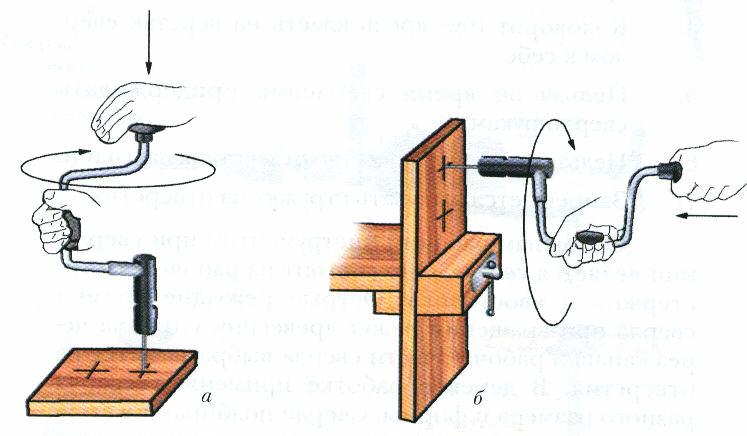 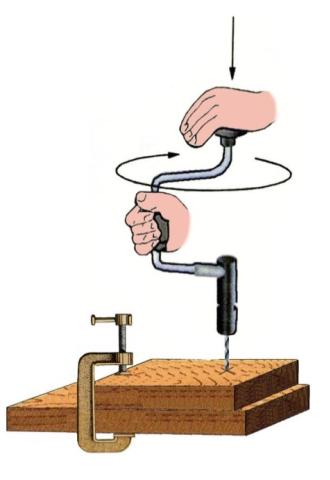 Правила  безопасной работы
1.  Надежно закреплять заготовку и подкладную доску на верстаке.
2. Надёжно, без перекоса закреплять сверло в патроне.
3. Ручку дрели и коловорота вращать плавно, без рывков.
4.  Дрель и коловорот класть на верстак сверлом от  себя.
Правила безопасной работы: проверь свои знания
1. При сверлении надёжно закрепляй заготовку и подкладочную доску на верстаке, иначе…
А – отверстие придётся пересверливать
Б – могут  получится неровные края отверстия на заготовке и на выходе сверло просверлит крышку верстака
В – затупится режущая кромка сверла
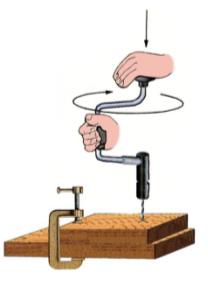 Подумай!!!
Подумай!!!
Правильно
Закрепление заготовки при горизонтальном сверлении
Правила безопасной работы: проверь свои знания
2. Надёжно, без перекоса закрепляй сверло в патроне, иначе…
А – отверстие получится овальное
Б – это может привести к поломке сверла и травме
В – придёт в негодность патрон
Подумай!!!
Подумай!!!
Правильно
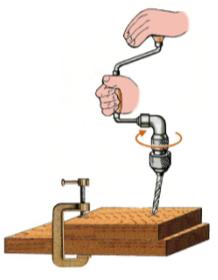 Неправильное закрепление сверла в патроне
Правила безопасной работы: проверь свои знания
3. Ручку коловорота или дрели вращать свободно, без больших усилий, иначе…
Подумай!!!
А – поломается дрель
Правильно
Б – поломается сверло
В – отверстие будет просверлено не по метке
Подумай!!!
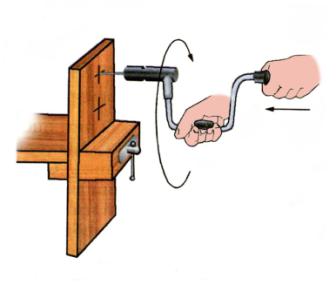 Закрепление заготовки при вертикальном сверлении
Правила безопасной работы: проверь свои знания
4. Коловорот или дрель надо класть на верстак сверлом от себя потому, …
А – рука может натолкнуться на режущую кромку сверла, когда мы берем инструмент из лотка
Б – коловорот (дрель) будет мешать обработке заготовки
В – придется ставить на верстак защитное ограждение
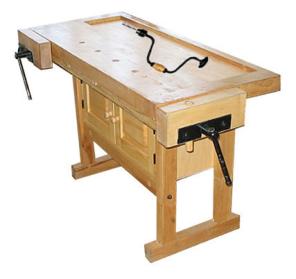 Правильно
Подумай!!!
Подумай!!!
Положение инструмента на крышке верстака
Практическая работа
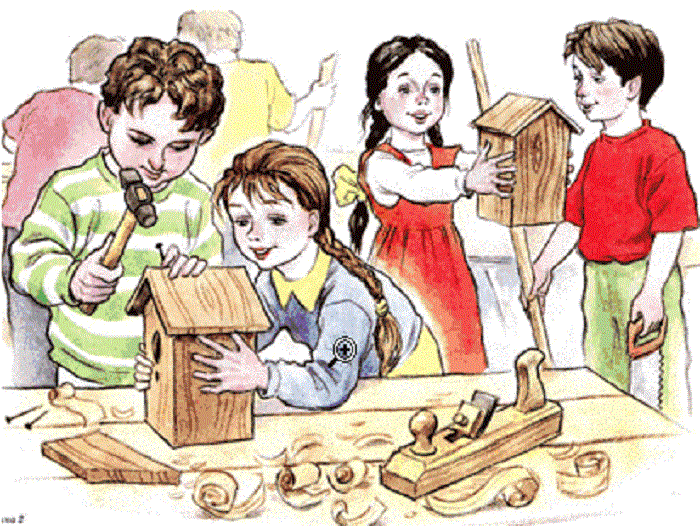 Рефлексия
Подведение итогов урока